TIẾT 43: TỪ ĐỒNG ÂM
HỆ THỐNG VÍ DỤ
I. THẾ NÀO LÀ TỪ ĐỒNG ÂM ?
1. Ví dụ SGK/135
1.Ví dụ SGK/135
- Con ngùa ®ang ®øng bçng lång lªn.
Lồng1: động tác của con ngựa.
- Lồng2: đồ vật để nhốt vật nuôi.
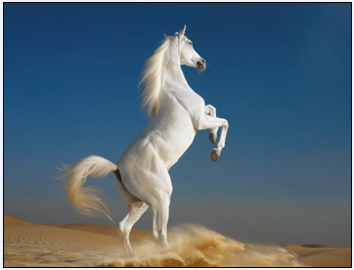 Các từ giống nhau về âm thanh nhưng nghĩa khác xa nhau.
 Từ đồng âm.
2. Ghi nhớ / SGK 135
- Mua ®­îc con chim, b¹n t«i nhèt ngay vµo lång.
Từ đồng âm là những từ giống nhau về âm thanh nhưng nghĩa khác xa nhau, không liên quan gì với nhau.
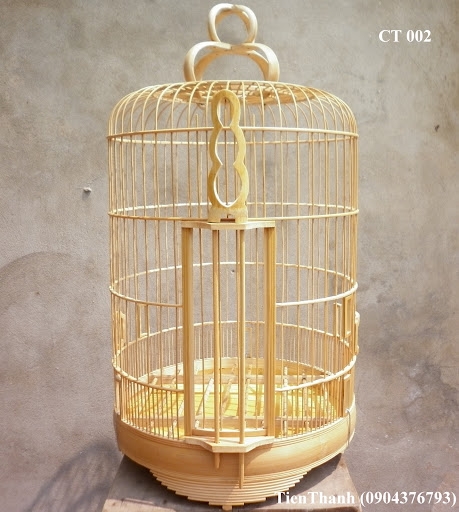 TIẾT 43: TỪ ĐỒNG ÂM
HỆ THỐNG VÍ DỤ
I. THẾ NÀO LÀ TỪ ĐỒNG ÂM ?
   1. Ví dụ SGK/135
Giải thích nghĩa từ chân trong các ví dụ sau:
Quan sát các hình ảnh dưới đây và cho biết tên gọi mỗi hình?
2. Ghi nhớ / SGK 135
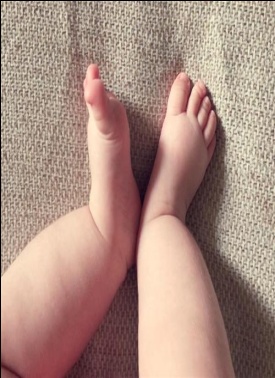 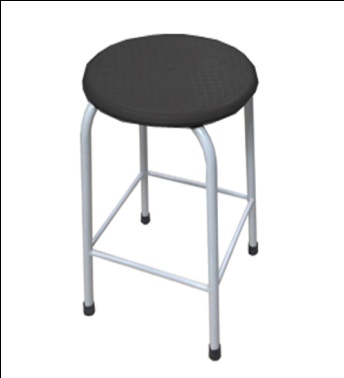 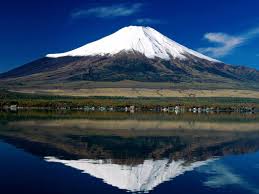 Chân em bé
Chân ghế
Chân núi
- chân1: Bộ phận dưới cùng của cơ thể người, dùng để đi đứng
- chân2: Bộ phận dưới cùng của ghế (đồ vật)→ nâng đỡ cho các bộ phận khác.
- chân3: Bộ phận cuối cùng của núi tiếp giáp và bám chặt vào mặt nền.
TIẾT 43: TỪ ĐỒNG ÂM
HỆ THỐNG VÍ DỤ
I. THẾ NÀO LÀ TỪ ĐỒNG ÂM ?
   1. Ví dụ SGK/135
Nghĩa của các từ chân dưới đây có liên quan gì với nhau không?
2. Ghi nhớ / SGK 135
* Chú ý: Phân biệt từ đồng âm với từ nhiều nghĩa.
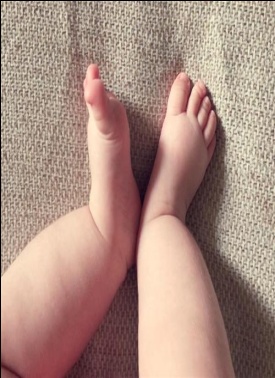 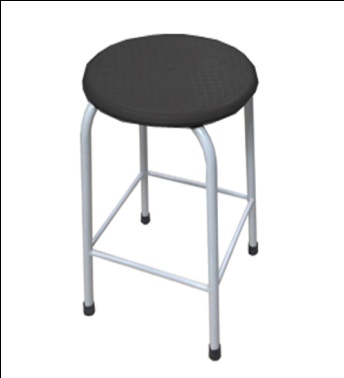 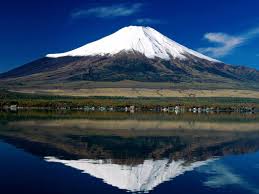 Chân em bé
Chân ghế
Chân núi
→ Đều chỉ bộ phận cuối cùng 
→ Nét nghĩa  chung giống nhau làm cơ sở.
 Từ nhiều nghĩa.
Sự khác nhau giữa từ  nhiều nghĩa và từ đồng âm
TIẾT 43: TỪ ĐỒNG ÂM
I. THẾ NÀO LÀ TỪ ĐỒNG ÂM ?
   1. Ví dụ SGK/135
HỆ THỐNG VÍ DỤ
1.Ví dụ 1 SGK/135
- Con ngựa đang đứng bỗng lồng lên.
- Mua được con chim, bạn tôi nhốt
ngay vào lồng.
 Để phân biệt nghĩa từ lồng ta dựa     vào ngữ cảnh .
2. Ghi nhớ:  SGK /135
II. SỬ DỤNG TỪ ĐỒNG ÂM
1.Ví dụ SGK/135
- “Đem cá về kho !”
- Kho1: chế biến thức ăn.
   - Kho2: nơi chứa, cất giữ hàng hóa.
2. Ví dụ 2 SGK/13
  - “Đem cá về kho !”
 Chú ý ngữ cảnh giao tiếp.
- Đem cá về mà kho.
     - Đem cá về nhập/cất giữ ở kho.
2. Ghi nhớ: SGK/136
Ttm,;llTTttddddddddddđ
Trong giao tiếp phải chú ý đầy đủ đến ngữ cảnh để tránh hiểu sai nghĩa của từ hoặc dùng từ với nghĩa nước đôi do hiện tượng đồng âm.
TIẾT 43: TỪ ĐỒNG ÂM
* BÀI TẬP NHANH
1.Xác định từ đồng âm trong bài ca dao sau:
Bà già đi chợ Cầu Đông,
Bói xem một quẻ lấy chồng lợi chăng?
Thầy bói xem quẻ nói rằng:
Lợi thì có lợi nhưng răng không còn.
                                           (Ca dao)
1.Xác định từ đồng âm trong bài ca dao sau:
Bà già đi chợ Cầu Đông,
Bói xem một quẻ lấy chồng lợi chăng?
Thầy bói xem quẻ nói rằng:
Lợi thì có lợi nhưng răng không còn.
                                           (Ca dao)
→ Lợi1: Lợi ích
     Lợi2,3: Phần thịt bao quanh chân răng.
TIẾT 43: TỪ ĐỒNG ÂM
* BÀI TẬP NHANH
2. Đố vui:
 a)                Trùng trục như con chó thui
            Chín mắt, chín mũi, chín đuôi, chín đầu.
                                         (Là con gì?)
2. Đố vui:
 a)                Trùng trục như con chó thui
            Chín mắt, chín mũi, chín đuôi, chín đầu.
                                         (Là con gì?)
→ Con chó thui: từ chín trong câu đố có nghĩa là nướng chín, chứ không phải là số chín.
b)         Hai cây cùng có một tên,
      Cây xòe mặt nước, cây trên chiến trường.
Cây này bảo vệ quê hương,
Cây kia hoa nở soi gương mặt hồ.
                                        (Là cây gì?)
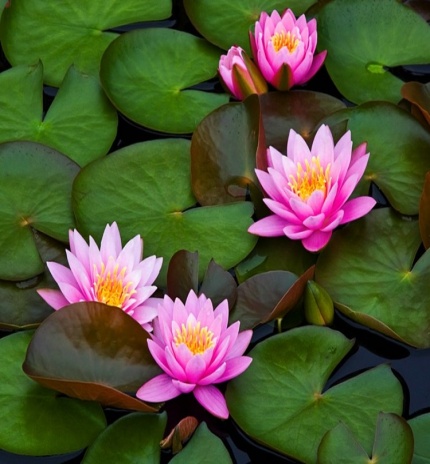 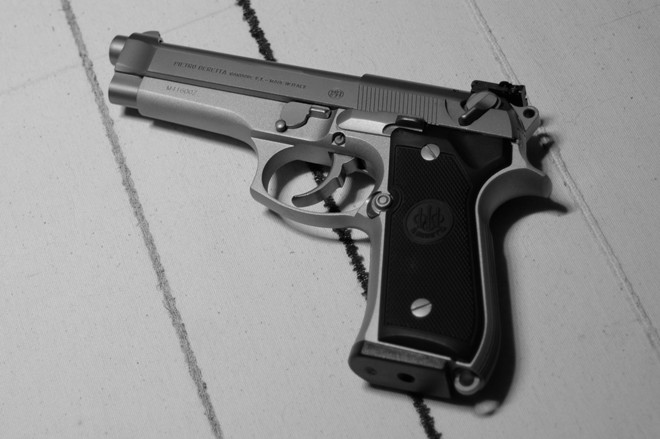 Cây súng
Khẩu súng
→ Cây súng
TIẾT 43: TỪ ĐỒNG ÂM
III. LUYỆN TẬP
III. LUYỆN TẬP
Bài 1: Đọc lại đoạn dịch thơ  Bài ca nhà tranh bị gió thu phá, tìm từ đồng âm với mỗi từ sau: thu, cao, ba, tranh, sang, nam, sức, môi.
Tháng tám, thu cao, gió thét già,
Cuộn mất ba lớp tranh nhà ta.
Tranh bay sang sông rải khắp bờ,
Mảnh cao treo tót ngọn rừng xa,
Mảnh thấp quay lộn vào mương sa.

Trẻ con thôn nam khinh ta già không sức
Nỡ nhè trước mặt xô cướp giật,
Cắp tranh đi tuốt vào lũy tre
Môi khô miệng cháy gào chẳng được,
Quay về, chống gậy lòng ấm ức!
   (Trích Bài ca nhà tranh bị gió thu phá)
Bài 1:
Mẫu:  thu1: mùa thu
          thu2: thu tiền
cao1: cao thấp
 cao2: cao rắn
sức1: sức khỏe
 sức2: trang sức
ba1: số ba
 ba2: ba mẹ
môi1: đôi môi
 môi2: môi trường
tranh1: lều tranh
 tranh2: bức tranh
tuốt1:  đi tuốt
 tuôt2: tuốt gươm
sang1: sang sông
 sang2: sang trọng
nam1: phương nam
 nam2: nam nữ
TIẾT 43: TỪ ĐỒNG ÂM
III. LUYỆN TẬP
III. LUYỆN TẬP
Bài 2: 
a) Tìm các nghĩa khác nhau của danh từ cổ và giải thích mối liên quan giữa các nghĩa đó.
Bài 2:
a) * Nghĩa gốc:
    - cổ: bộ phận nối đầu với thân mình (cổ họng, hươu cao cổ,..)
    * Nghĩa chuyển: 
     - cổ: phần nối bàn tay với cánh tay: cổ tay
     - cổ: bộ phận gắn liền giữa thân và miệng của đồ vật: cổ chai,..
 Từ nhiều nghĩa.
b) Từ đồng âm với danh từ cổ:
 - cổ đại, cổ kính,..
→ cổ: xưa, cũ
 - cổ đông: người có cổ phần trong một công ty.
b) Tìm từ đồng âm với danh từ cổ và cho biết nghĩa của từ đó.
TỪ ĐỒNG ÂM
III. LUYỆN TẬP
III. LUYỆN TẬP
Bài 4: Ngày xưa có anh chàng mượn của người hàng xóm một cái vạc đồng. Ít lâu sau, anh ta trả cho người hàng xóm hai con cò, nói là vạc đã bị mất nên đền hai con cò này. Người hàng xóm đi kiện. Quan gọi hai người đến xử. Người hàng xóm thưa: “Bẩm quan, con cho hắn mượn vạc, hắn không trả”. Anh hàng xóm nói: “Bẩm quan, con đã đền cho anh ta cò”.
Nhưng vạc của con là vạc thật.
Dễ cò của tôi là cò giả đẩy phỏng? – Anh chàng trả lời.
Bẩm quan, vạc của con là vạc đồng.
- Dễ cò của tôi là cò nhà đấy phỏng?
Bài 4: SGK/136
- Anh chàng trong câu chuyện  đã sử dụng biện pháp dùng từ đồng âm để lấy lí do không trả lại cái vạc cho người hàng xóm. 
+ vạc:  con vật: con vạc. 
+vạc: dụng cụ: cái vạc làm  bằng đồng: cái vạc đồng.
+ đồng: kim loại.
+ đồng : cánh đồng.
Bài 4: Ngày xưa có anh chàng mượn của người hàng xóm một cái vạc đồng. Ít lâu sau, anh ta trả cho người hàng xóm hai con cò, nói là vạc đã bị mất nên đền hai con cò này. Người hàng xóm đi kiện. Quan gọi hai người đến xử. Người hàng xóm thưa: “Bẩm quan, con cho hắn mượn vạc, hắn không trả”. Anh hàng xóm nói: “Bẩm quan, con đã đền cho anh ta cò”.
Nhưng vạc của con là vạc thật.
Dễ cò của tôi là cò giả đẩy phỏng? – Anh chàng trả lời.
Bẩm quan, vạc của con là vạc đồng.
- Dễ cò của tôi là cò nhà đấy phỏng?
→Nếu xử kiện cần đặt từ vạc vào ngữ cảnh cụ thể để chỉ cái vạc là một dụng cụ đúc bằng đồng chứ không phải là con vạc sống ở ngoài đồng.
TỪ ĐỒNG ÂM
* BÀI TẬP THÊM: 
Xác định từ đồng âm trong đoạn thơ sau:
                      Có cụ răng long, cụ bạc đầu
                      Có còn than thở với ai đâu
                      Mà đưa nhau đến hồ Than Thở
                      Chả thấy than thì thở với nhau!
                                                  ( Trích Chơi Đà Lạt)
* BÀI TẬP THÊM:  
1.Xác định từ đồng âm trông đoạn thơ sau:
                      Có cụ răng long, cụ bạc đầu
                      Có còn than thở với ai đâu
                      Mà đưa nhau đến hồ Than Thở
                      Chả thấy than thì thở với nhau!
                                                  ( Trích Chơi Đà Lạt)
→ than thở1:  kêu than, thổ lộ nỗi buồn rầu, đau khổ
     Than Thở2: tên một địa danh ở Đà Lạt (hồ Than Thở)
      than : một loại chất đốt.
      thở : hoạt động hô hấp.